PERANCANGAN ANTARMUKA/TAMPILAN
INTERAKSI MANUSIA KOMPUTER
RANI SUSANTO, S.KOM., M.KOM
Perancangan Sistem Interaksi Manusia dan Komputer
Jenis Perangkat Lunak
Special Purpose Software (Job Order Software/Made Tailor Software/Private Software)
General Purpose Software (Public Software)
User-centered Design Approach
User-design Approach
Pendekatan perancangan
User-centered Design Approach
Perancangan yang melibatkan pengguna dalam membuat antarmuka
Pengguna memberikan pendapat untuk menyampaikan keinginannya
Pengguna menyampaikan keinginannya sementara perancang menggambarkan keinginan pengguna sambil menjelaskan keuntungan & kerugiannya
Pengguna memiliki gambaran tentang antarmuka yang akan digunakan
User-design Approach
Perancangan antarmuka yang dilakukan pengguna 
Kekurangan  memberatkan programer karena belum tentu bisa diimplementasikan
Dirancang untuk pengguna dengan karakteristik yang beragam
Memaksa semua tingkatan pengguna menggunakan  tidak banyak penggunanya.
Butuh modul costumitazion  menggunakan aplikasi dengan antarmuka yang sesuai dengan selera masing-masing
PRINSIP DAN PETUNJUK PERANCANGAN
Empat Komponen Antarmuka Pengguna
Model Penguna
Bahasa Perintah
Umpan Balik
Penampilan Informasi
Model Pengguna
Dasar dari ketiga komponen yang lain
Model konseptual yang dimiliki pengguna ketika menggunakan sistem
Memungkinkan pengguna mengembangkan pemahaman mendasar tentang program
Pengguna memerlukan peranti untuk memanipulasi model itu.
Bahasa Perintah
Merupakan piranti 	untuk memanipulasi model
Peranti pemanipulasian model pengguna
Umpan Balik
Merupakan kemampuan program untuk membantu pengguna dalam mengoperasikan program
Berbentuk pesan, penjelasan dan lainnya
Ditujuan untuk pengguna yang belum berpengalaman menjalan aplikasi
Memberi keyakinan bahwa program menerima perintah dan memahami maksud perintah tersebut
Penampilan Informasi
Merupakan petunjuk status informasi atau program ketika pengguna melakukan tindakan perlu dirancang pesan-pesan yang efektif
Urutan Perancangan
Pemilihan Ragam Dialog
Pilih ragam dialog yang cocok
Dipengaruhi oleh karakteristik pengguna
Perancangan Struktur Dialog
Lakukan analisis tugas dan model pengguna untuk membentuk struktur dialog yang sesuai
Sebaiknya libatkan pengguna
Urutan Perancangan -2
Perancangan Format Pesan
Perancangan Penanganan Kesalahan
Validasi pemasukan data  jika ada kesalahan harus ada mekanisme untuk mengulang pemasukan data
Proteksi pengguna  berikan peringatan jika melakukan kesalahan
Pemulihan dari kesalahan  mekanisme untuk membatalkan tindakan yang baru dilakukan
Penampilan pesan salah yang tepat dan sesuai dengan kesalahan yang terjadi
Urutan Perancangan -3
Perancangan Struktur Data
Menyajikan dan mendukung fungsionalitas komponen yang diperlukan
Perancangan Tampilan Berbasis Teks
Faktor yang menentukan tata letak berkualitas tinggi :
Urutan Penyajian
Kelonggaran
Pengelompokan
Relevansi
Konsistensi
Kesederhanaan
Perancangan Tampilan berbasis Grafis
Faktor yang harus diperhatikan :
Ilusi pada obyek-obyek yang dapat dimanipulasi
Kumpulan obyek yang disesuaikan dengan aplikasi yang akan dibuat. Jika belum ada maka buat sendiri
Harus dilakukan dengan keyakinan penuh bahwa akan dimengerti oleh pengguna
Gunakan mekanisme yang konsisten untuk memanipulasi objek yang akan muncul dilayar
Perancangan Tampilan berbasis Grafis -2
Urutan Visual dan Fokus Pengguna
Gunakan warna dan kontras yang berbeda untuk menunjukan adanya pilihan yang berbeda.
Jangan menggunakan visual yang berlebihan
Perancangan Tampilan berbasis Grafis -3
Struktur Internal
Pemberian tanda khusus
Kosakata Grafis yang Konsisten dan Sesuai
Penggunaan simbol yang konsisten : 
Kesesuaian dengan media
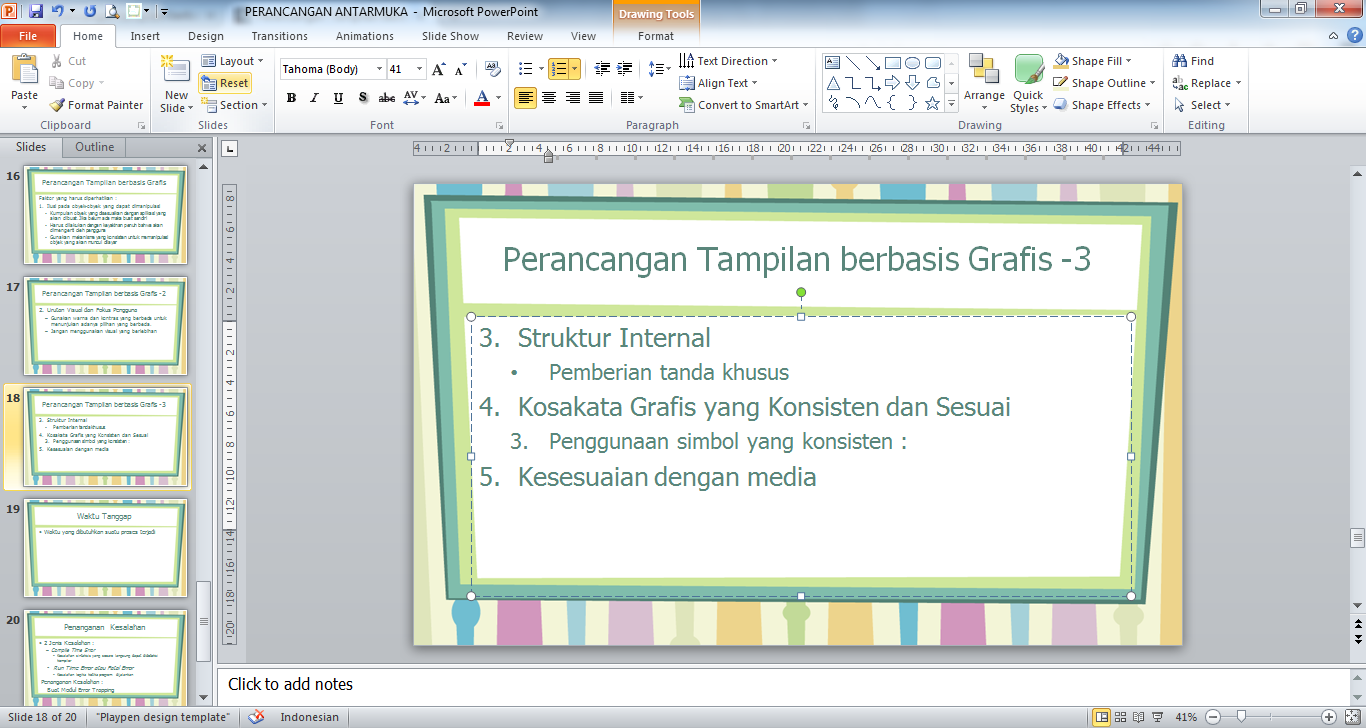 Waktu Tanggap
Waktu yang dibutuhkan suatu proses terjadi
Waktu tanggap lebih dari 14 detik  perhatian pengguna terpecah
Penanganan Kesalahan
2 Jenis Kesalahan :
Compile Time Error
Kesalahan sintaksis yang secara langsung dapat dideteksi kompiler
Run Time Error atau Fatal Error
Kesalahan logika ketika program dijalankan 
Penanganan Kesalahan :
	Buat Modul Error Trapping
Pembuatan LKT
Jaringan Semantik
Peranti bantu perancangan tampilan
Pembuatan LKT
Lembar Kerja Tampilan (screen design worksheet)
No : Nomor Lembar Kerja
Tampilan : berisi sketsa tampilan yang akan muncul
Navigasi : kapan tampilan akan muncul, kapan berubah menjadi tampilan lain.
Keterangan : penjelasan singkat tentang atribut yang akan dipakai
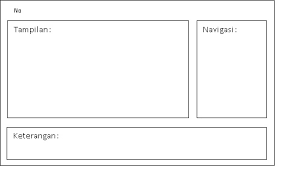 Jaringan Semantik
Jaringan Semantik Tampilan : menggambarkan arah navigasi pada setiap lembar kerja 
Terdiri dari :	
Nomor tampilan
Transisi yang menyebabkan perpindahan
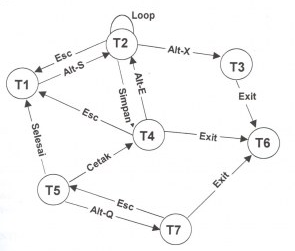